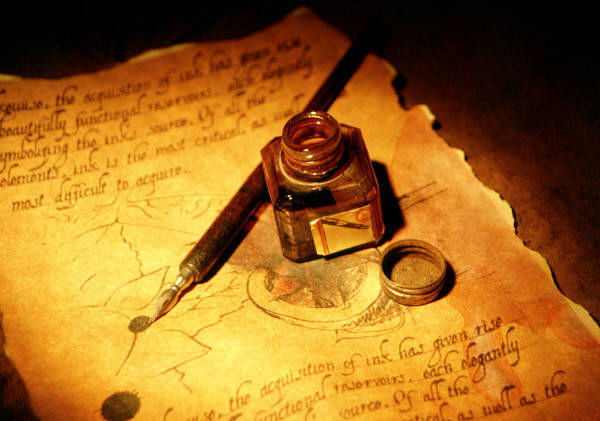 Целодневна детска градина  “Радост“ №1 гр. Бяла Слатина с филиал ЦДГ с. Бърдарски геран

 Представя:


...Една история с традиции...
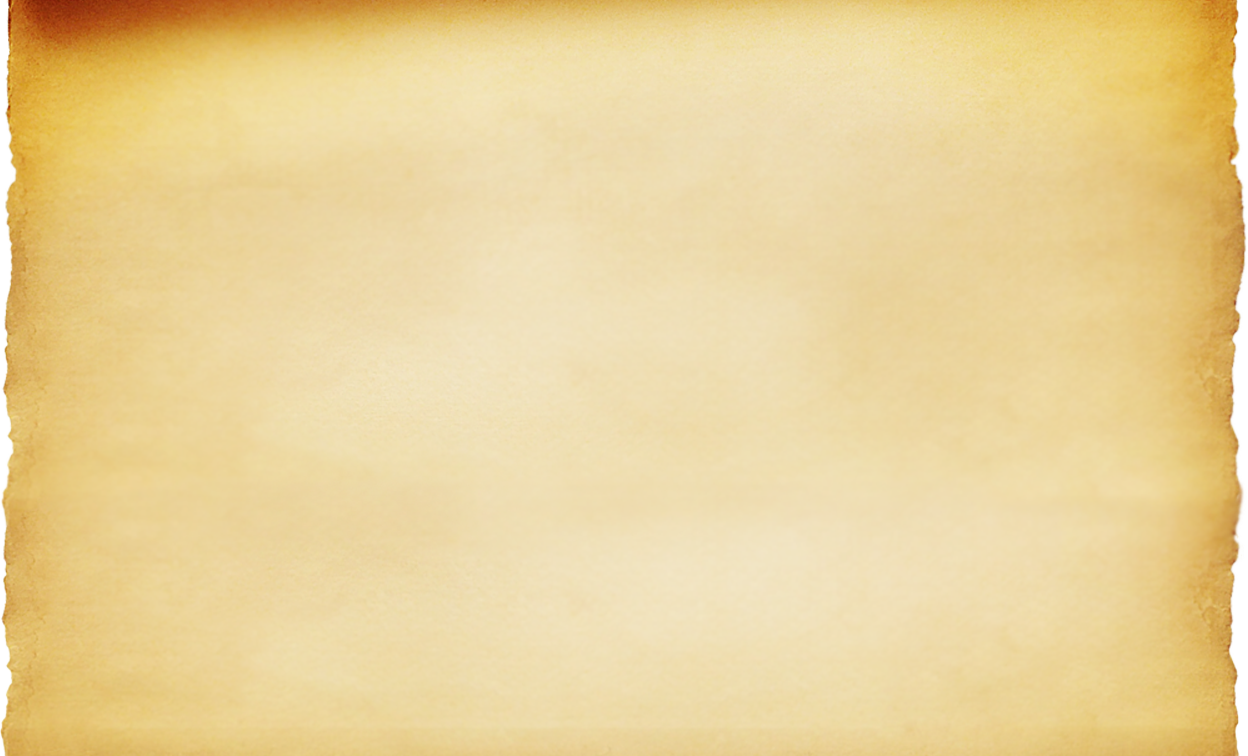 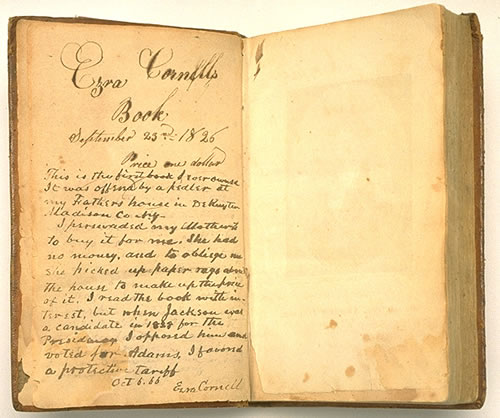 Първата детска градина в гр. Бяла Слатина е открита през 1946г.  и  се помещава в сградата на бившата болница.
Учителки са 
Невена Ценева
Лукана Драмбазова
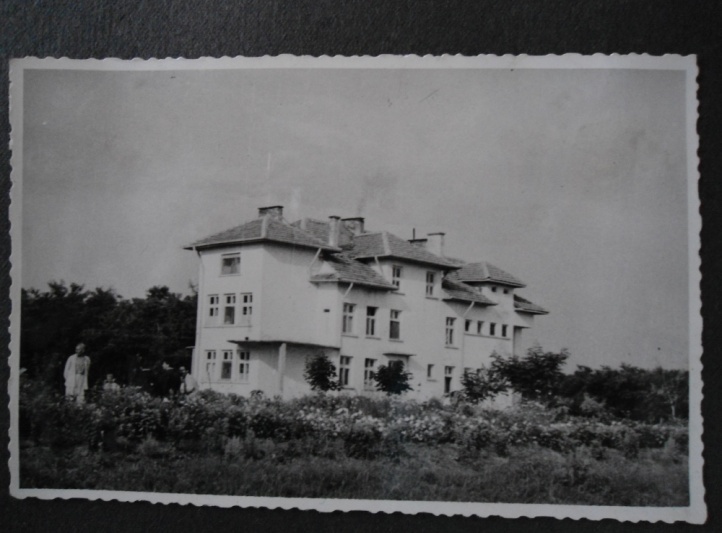 ва
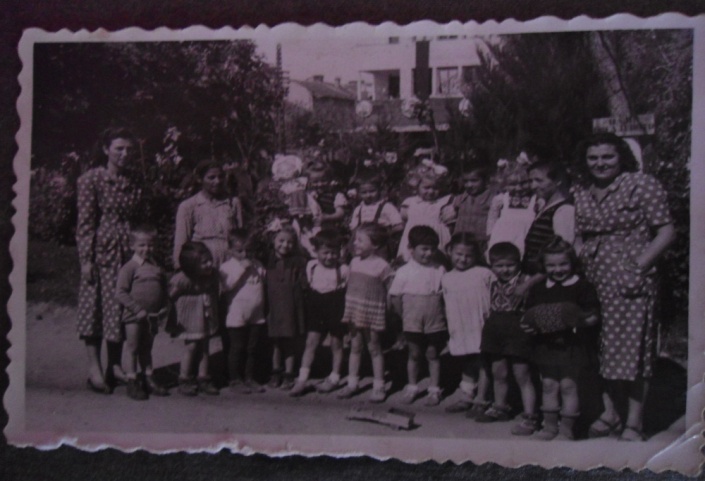 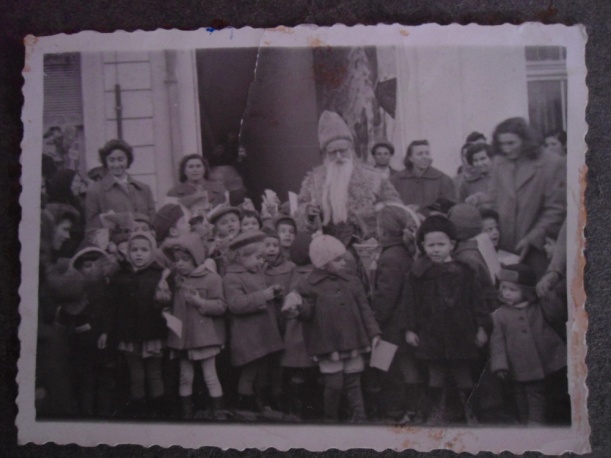 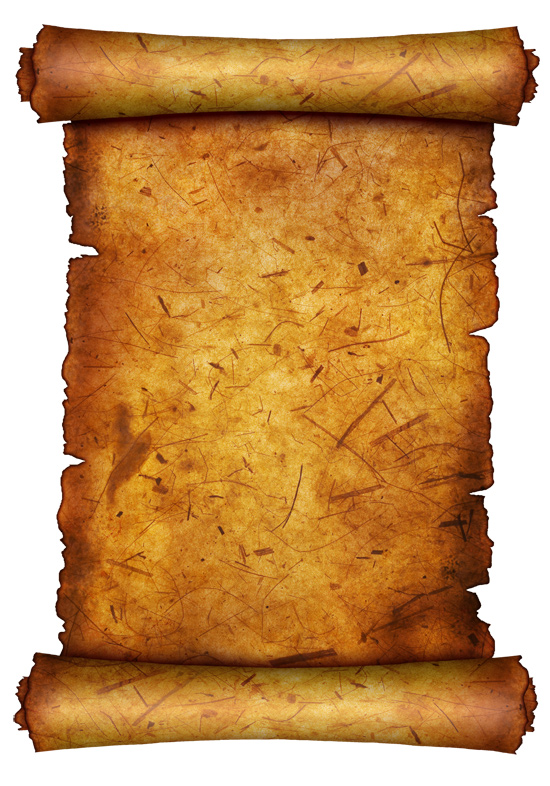 През 1948 / 49 г. детската градина се премества в сграда, която по-късно е разрушена и
на нейно място е  построена
Пощата.
Учителки  са:  
Митка Николова и Веска Вацова.
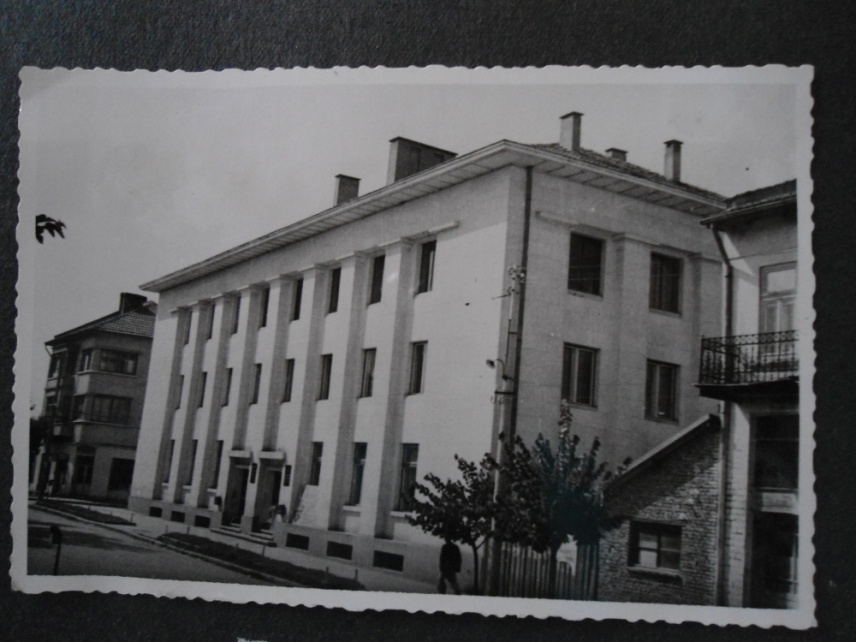 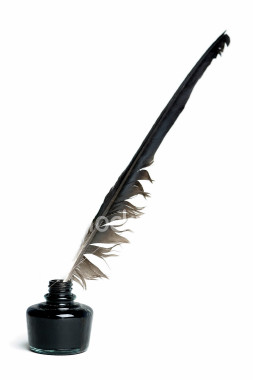 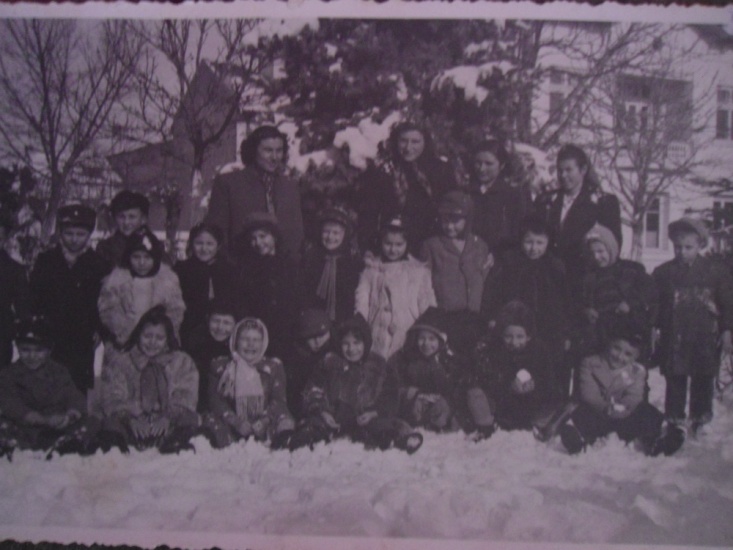 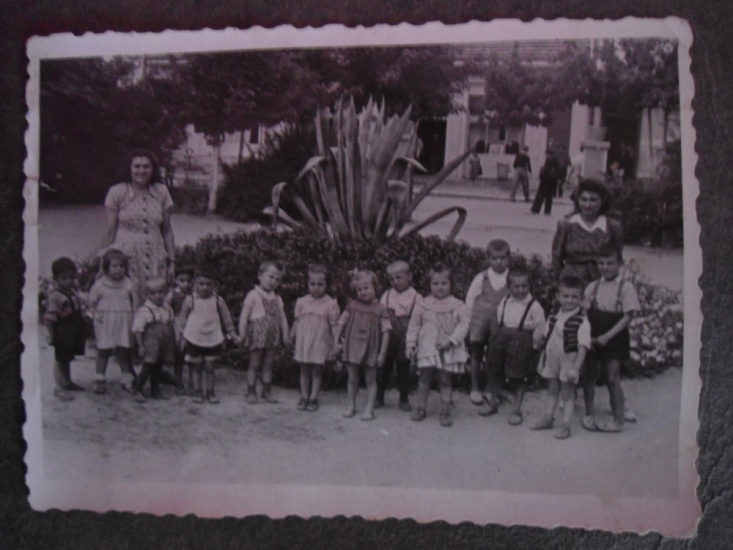 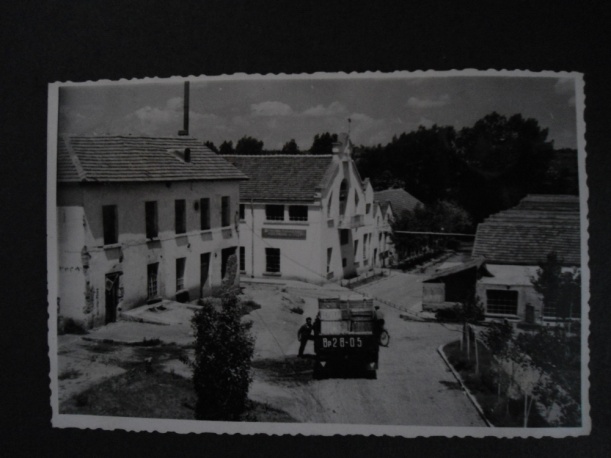 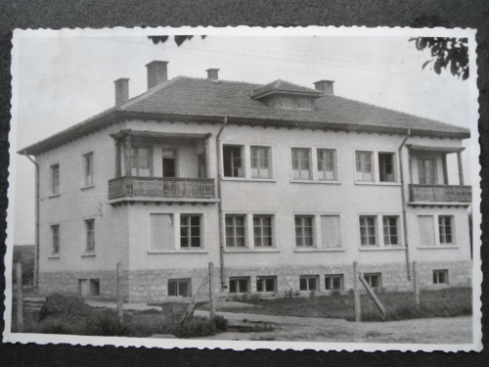 През 1949/50 г. детската градина се премества  в национализираната къща на братя Вътови.
През 1948г. Е открита седмична градина за работниците от текстилната фабрика.
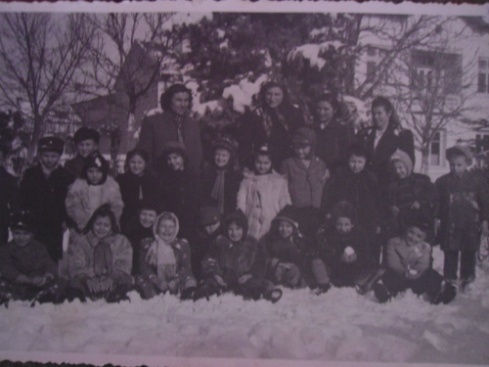 През месец ноември 1951г. целодневната и  седмична детска градина се сливат в две групи и се настаняват в приспособената и отремонтирана сграда  на бившата болница.
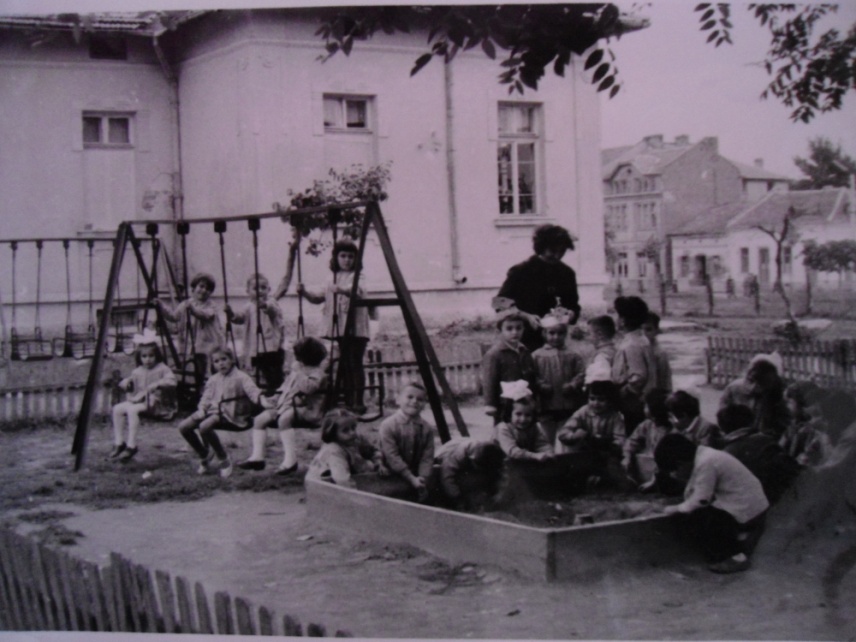 През есента на 1952г. Детската градина се преименува в “ Целодневна детска градина №1”. Открива се и една нощуваща група.
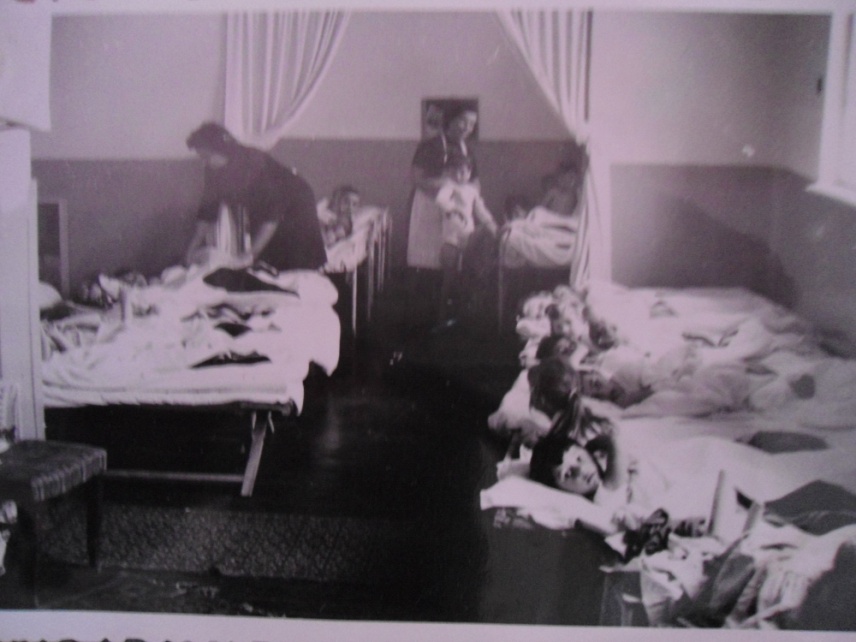 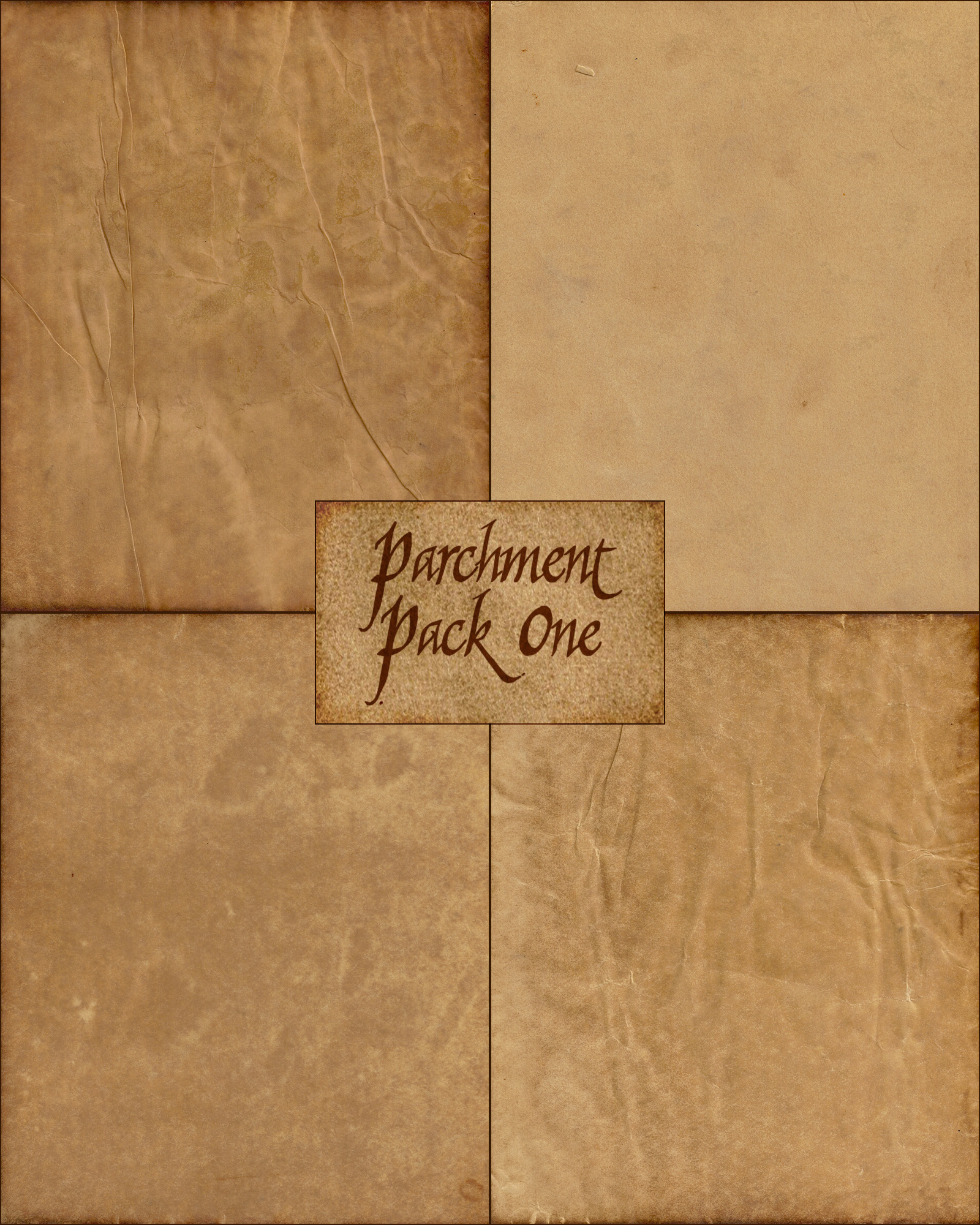 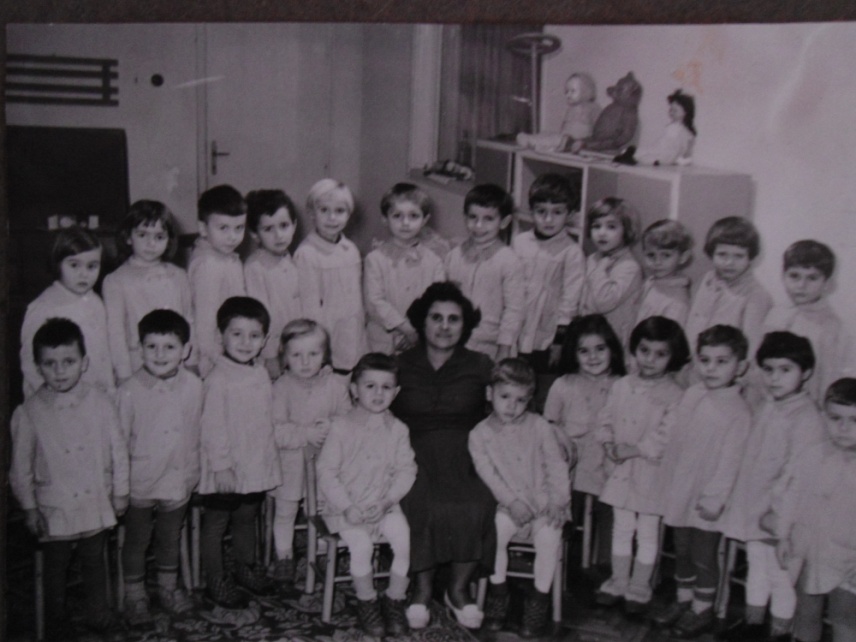 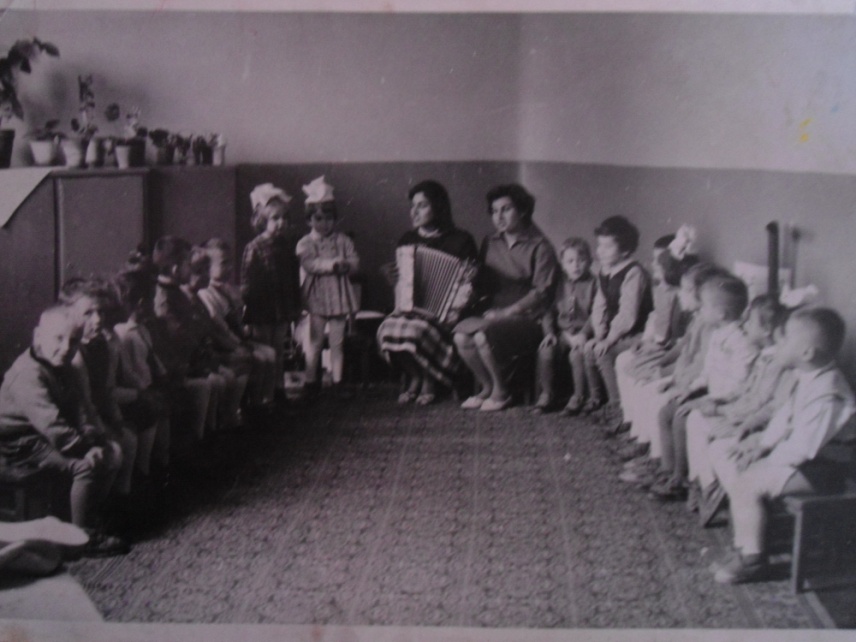 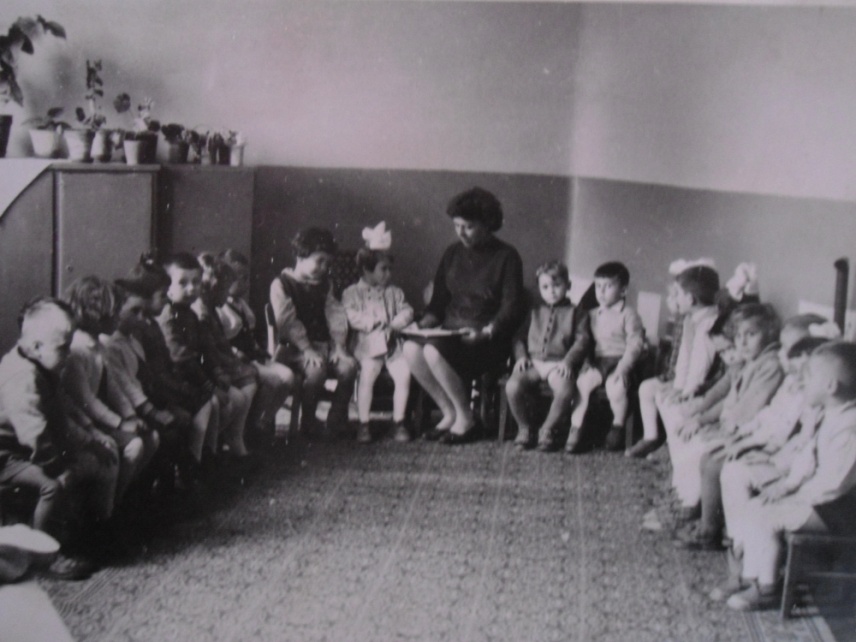 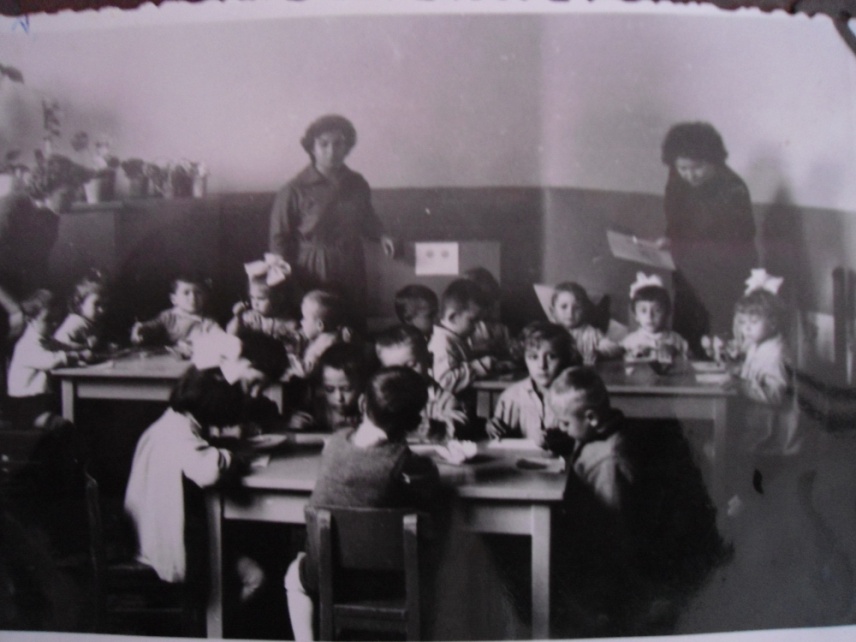 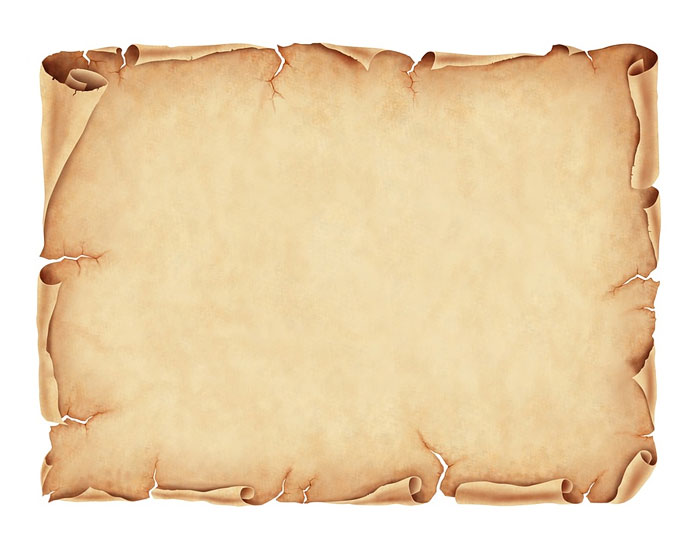 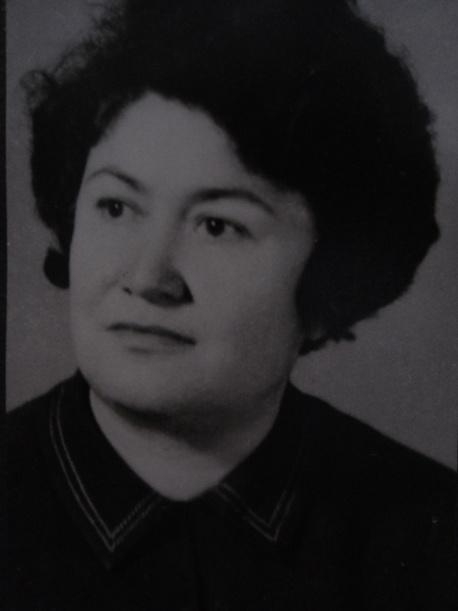 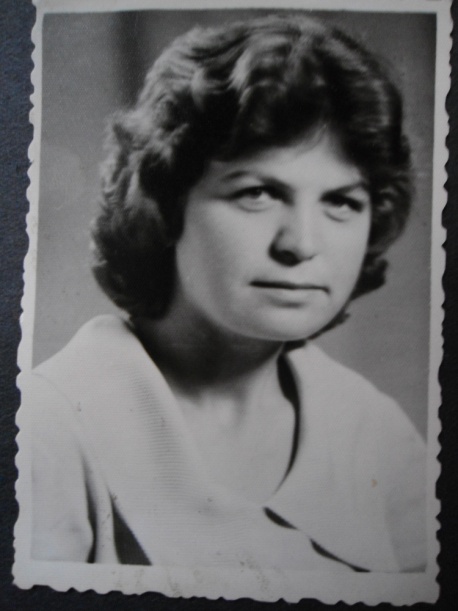 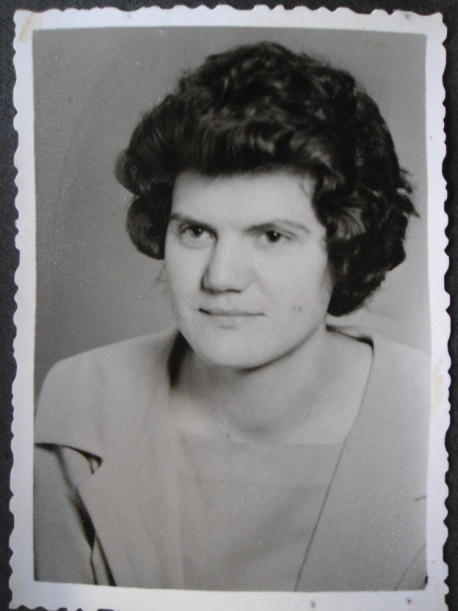 Х. Динкова                            М. Чуканова                              Н. Маринова
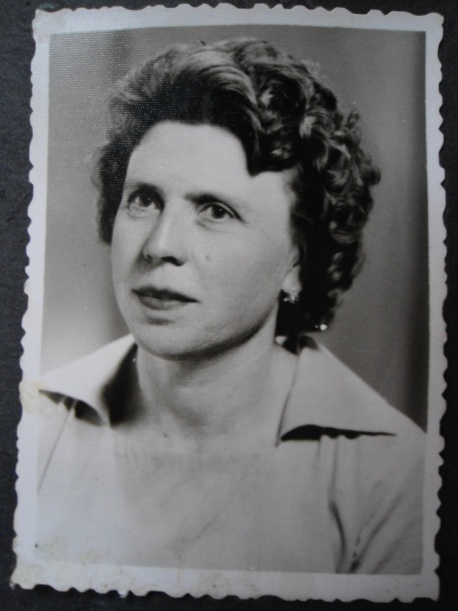 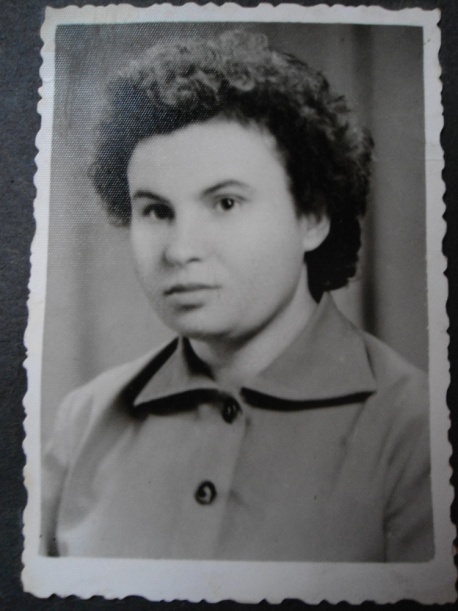 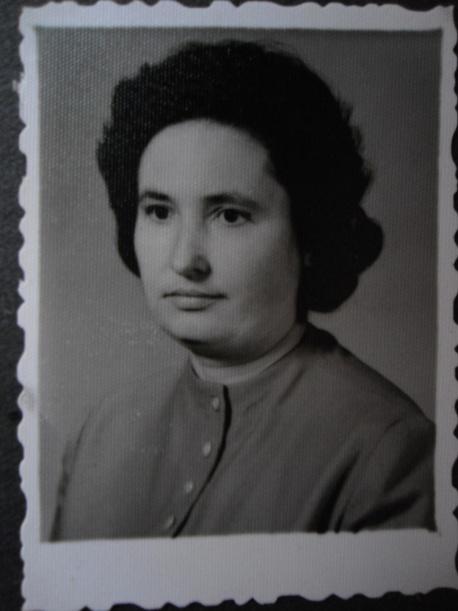 Ц. Христова                           К. Петкова                           Б. Ралчева
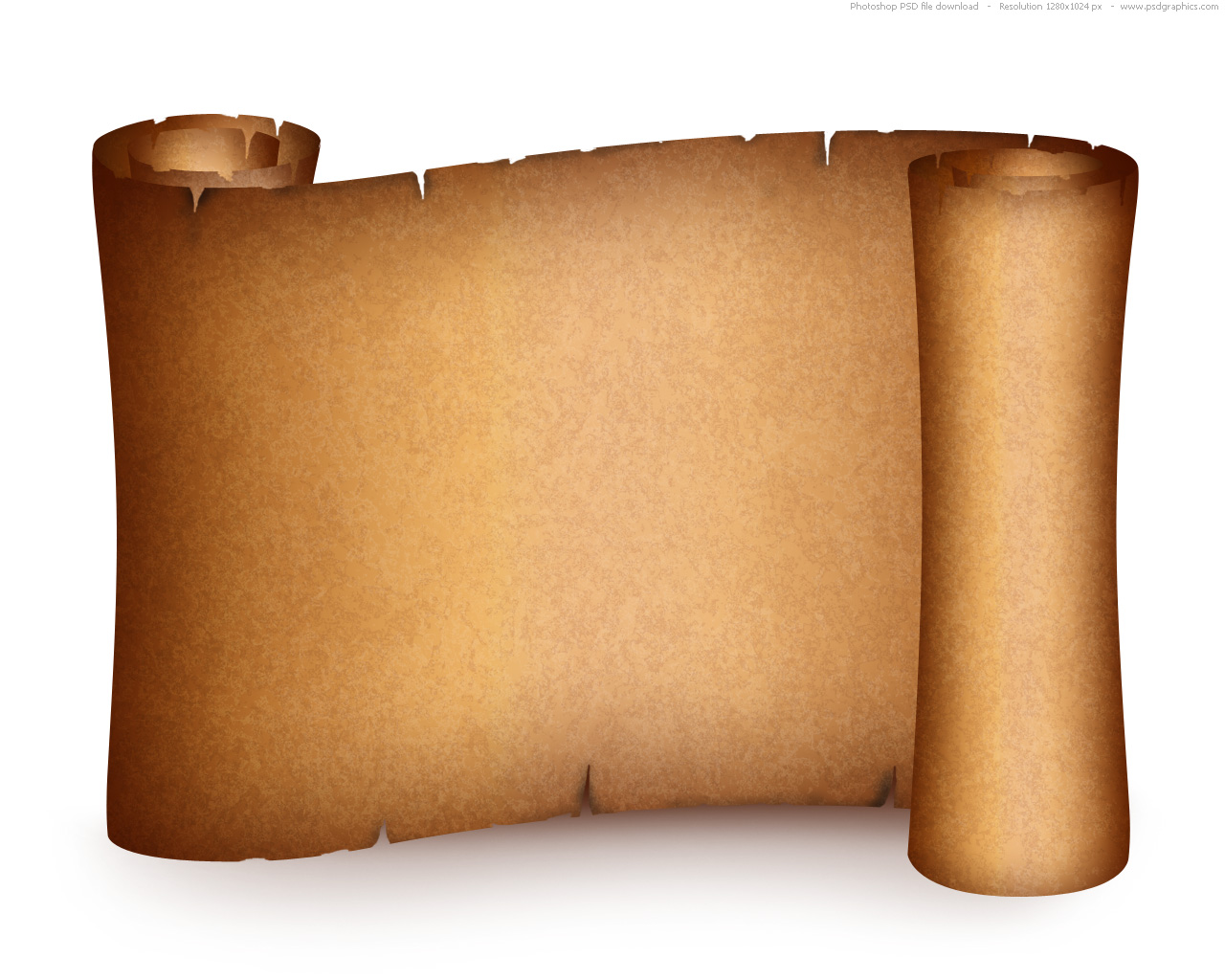 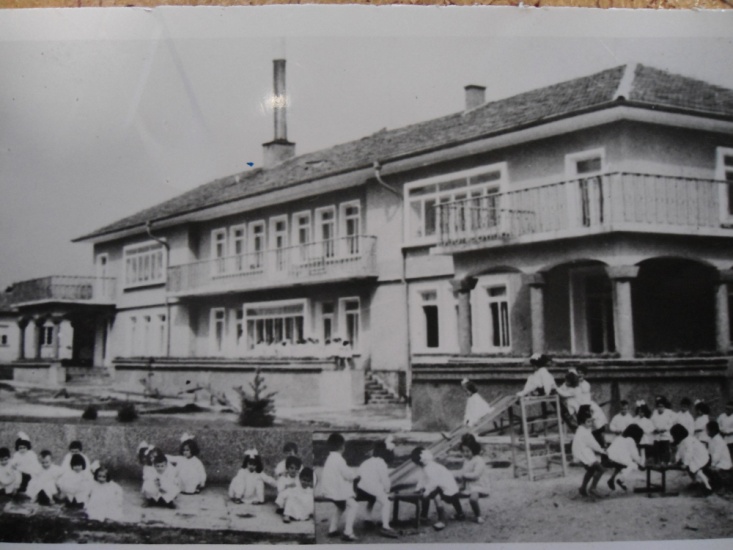 Капацитета е 120 деца, разпределени в 4 групи.
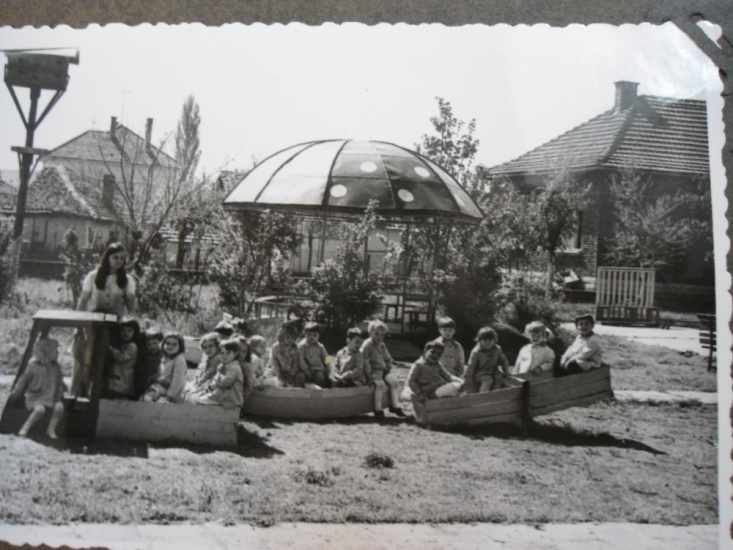 НОВА  СГРАДА
През 1963г. се премества в специално построена сграда с просторни занимални и голям двор.
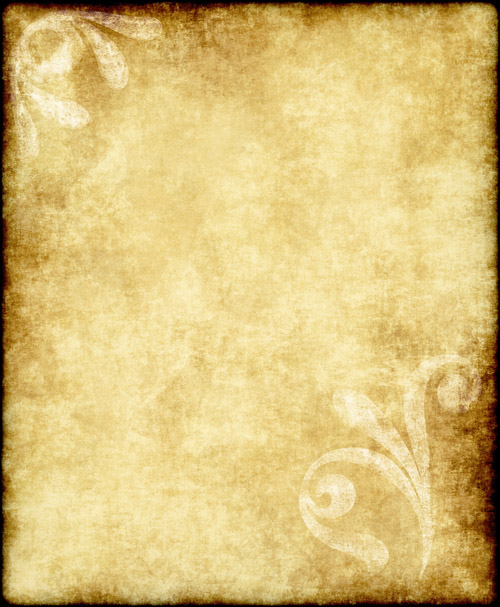 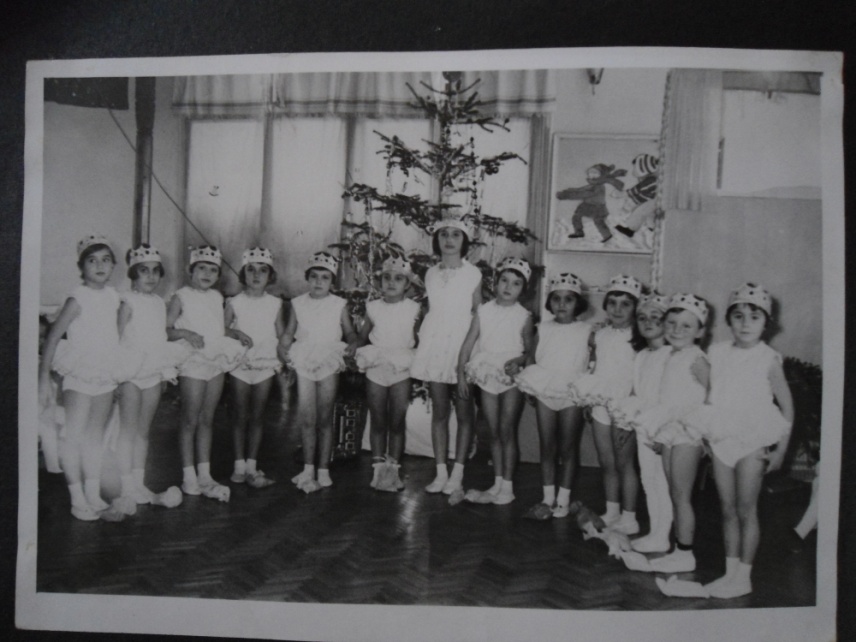 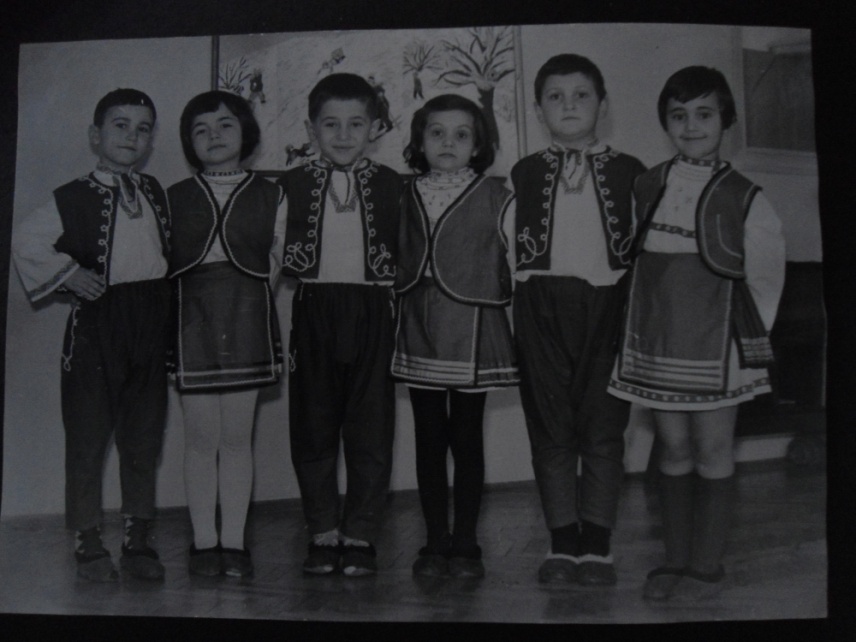 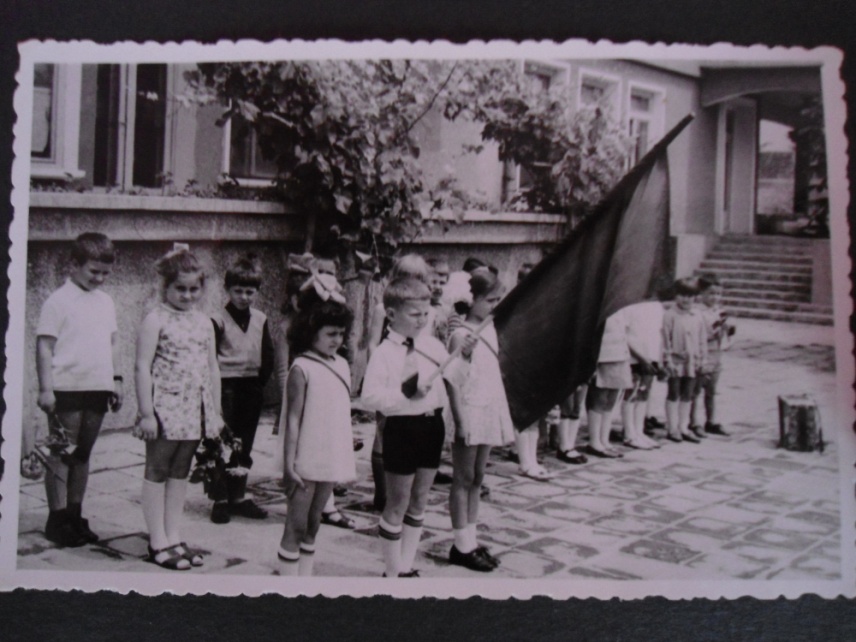 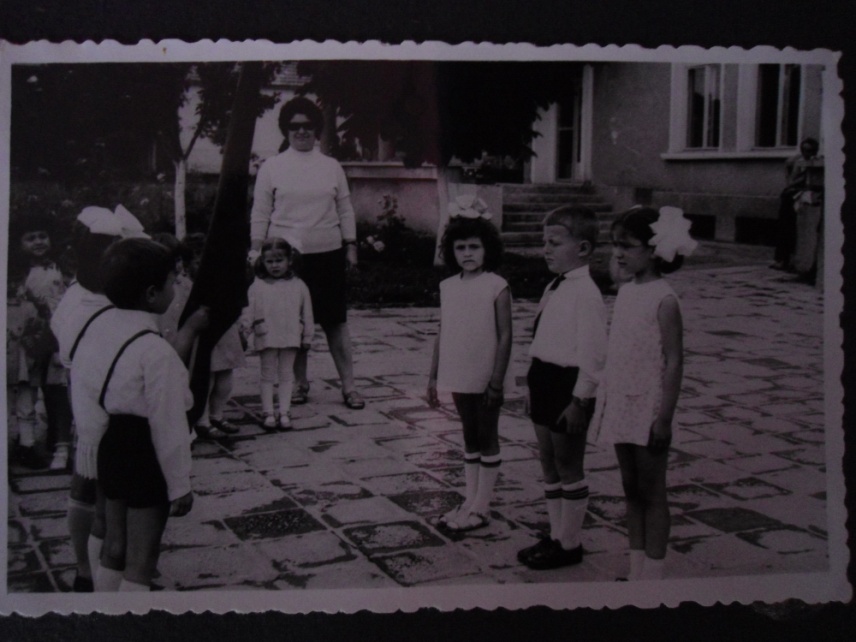 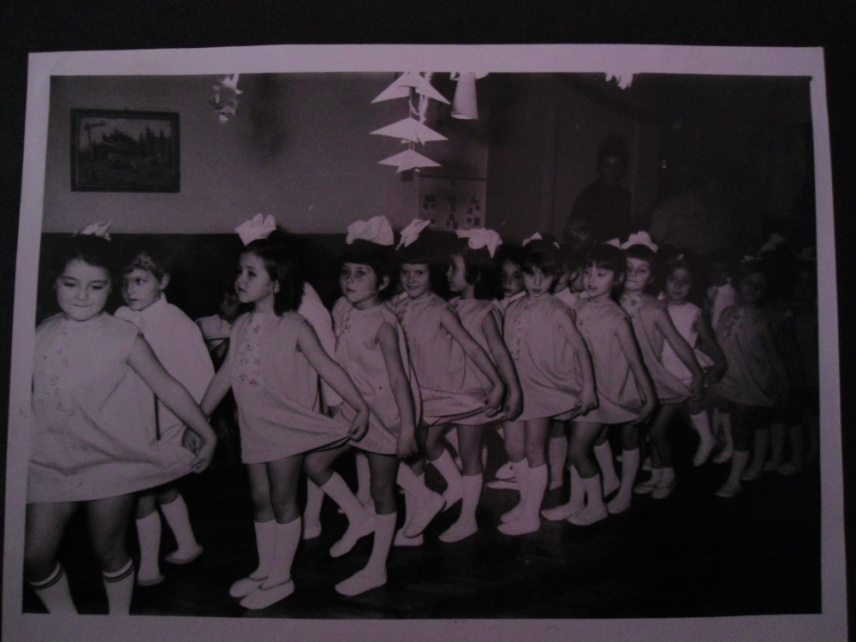 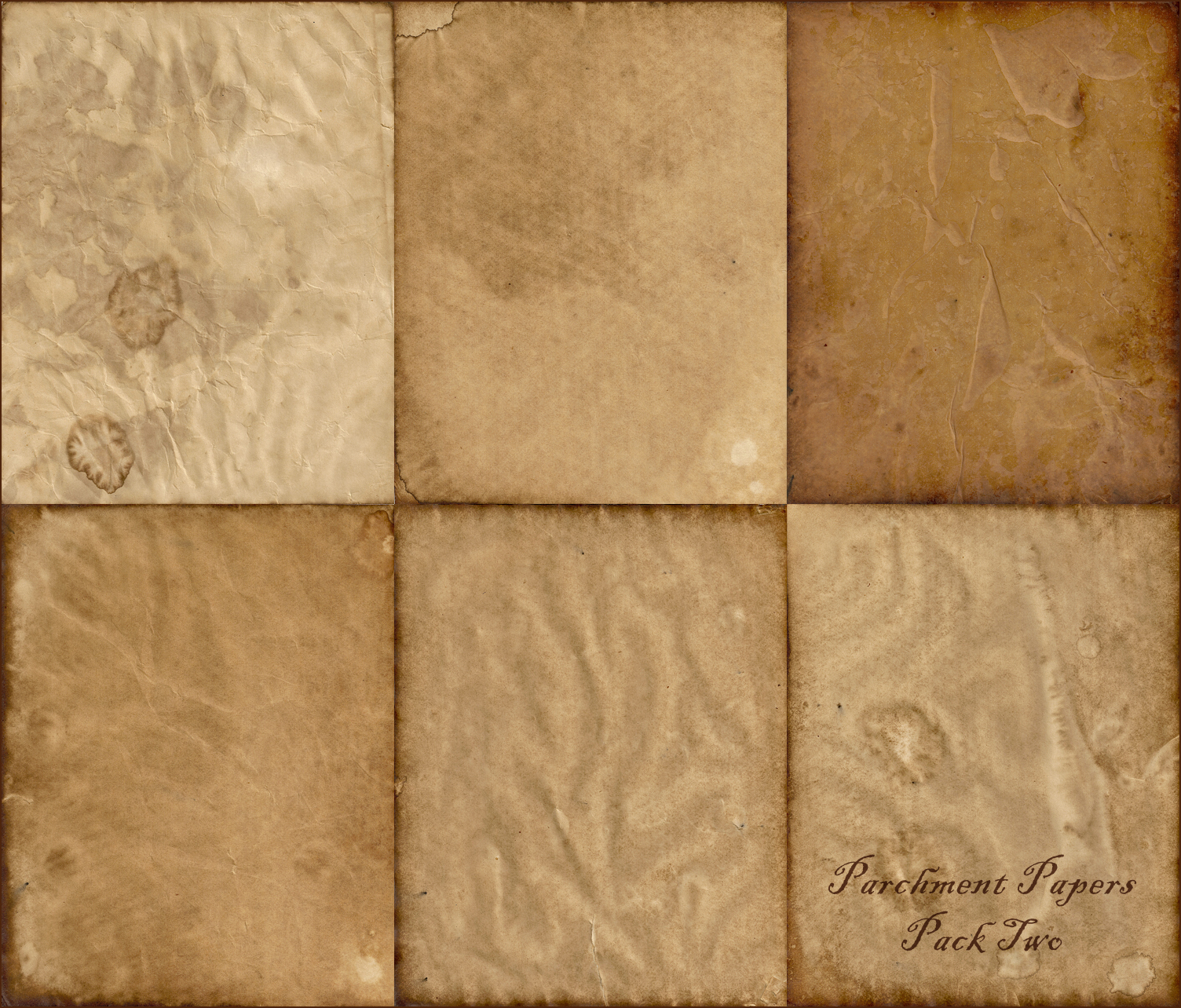 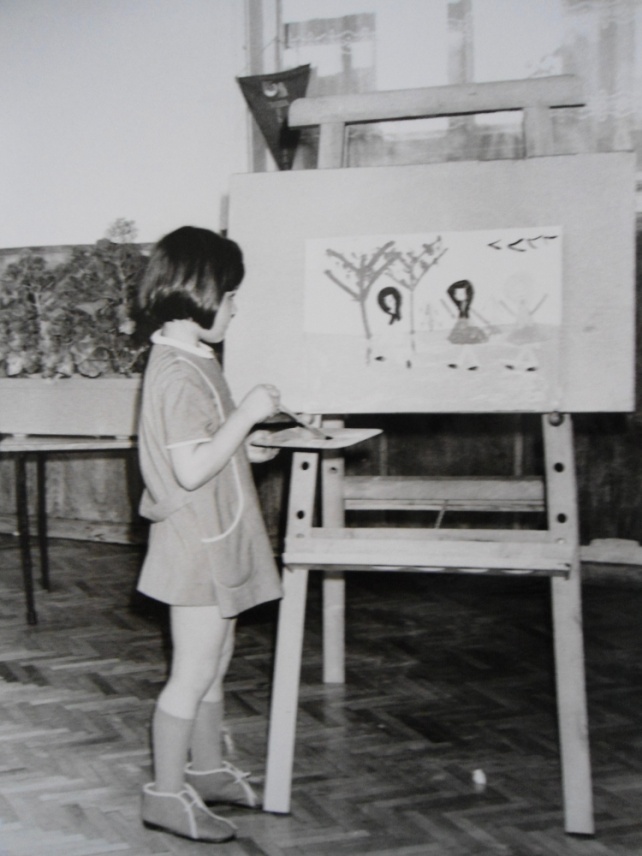 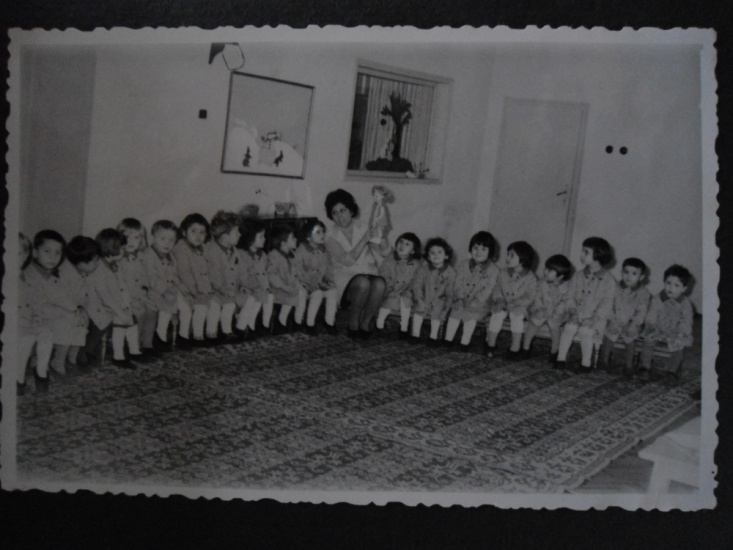 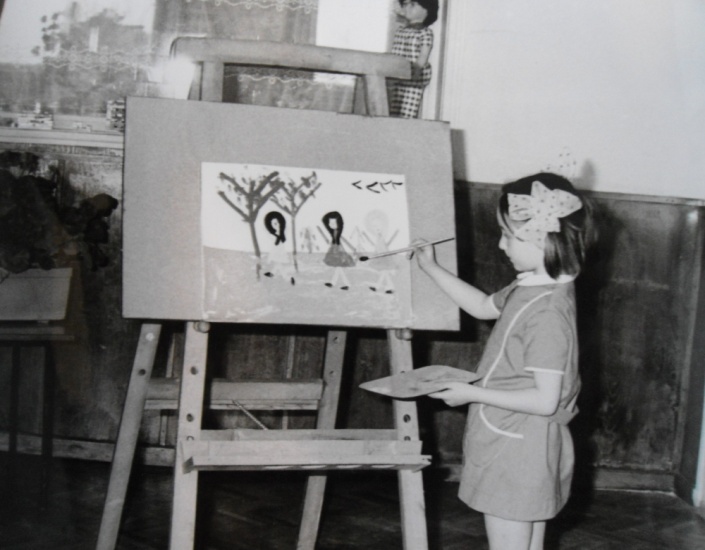 През 1968г. за високи постижения в учебно-възпитателната работа, е определена за базова детска градина.
Подготвят и се изнасят открити занятия пред учителките от общината, с консултациите на З. Петрова директор на ИДУ гр. Враца.
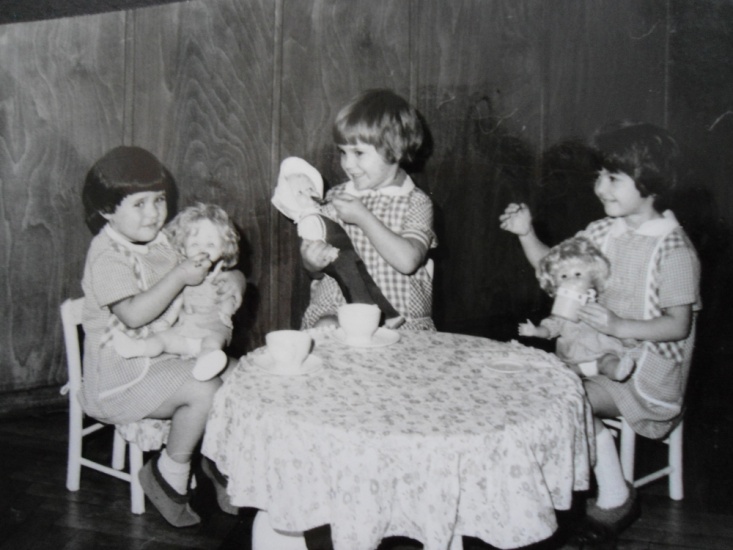 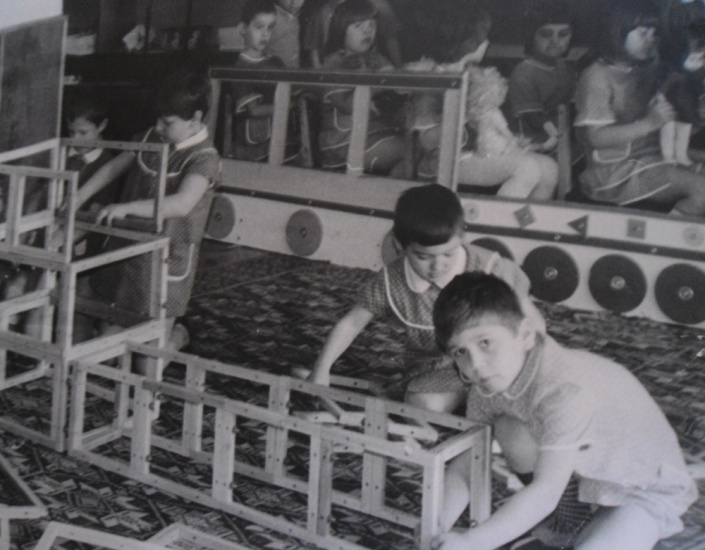 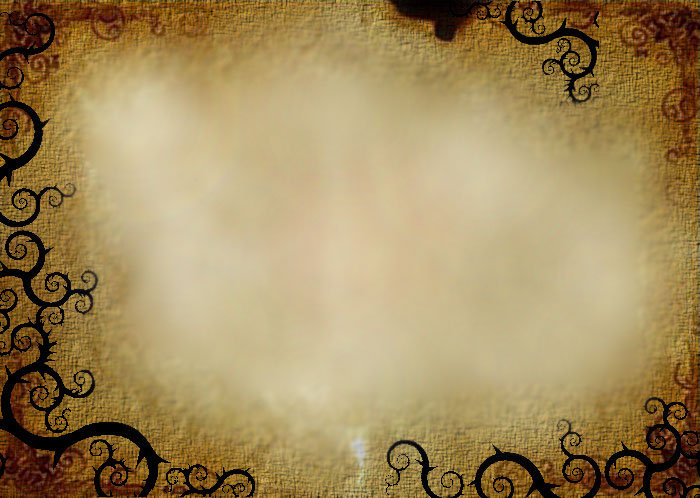 През  70 те години на миналия век , детската градина продължава да работи като базова. Всеки месец се изнасят открити занятия във връзка с новостите по физическо възпитание , с лектор – консултант Екатерина Христова, преподавател в ИДУ гр. Враца.
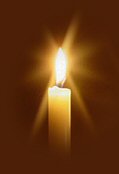 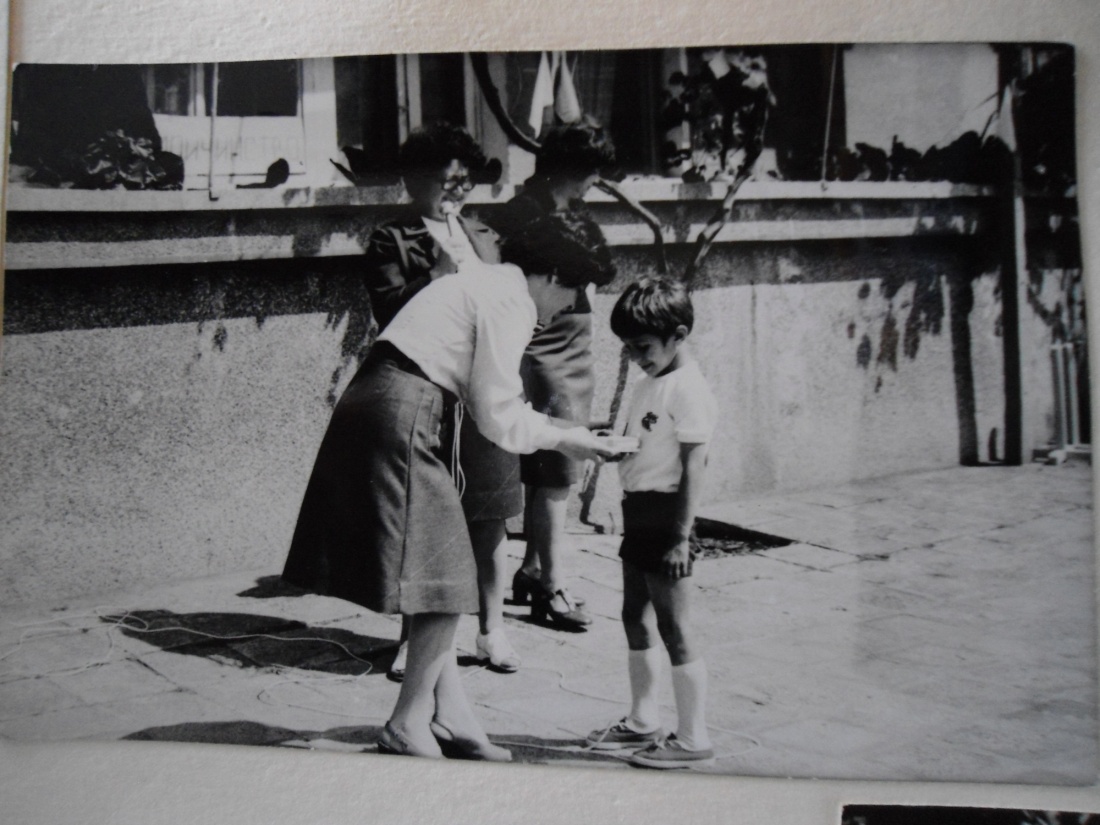 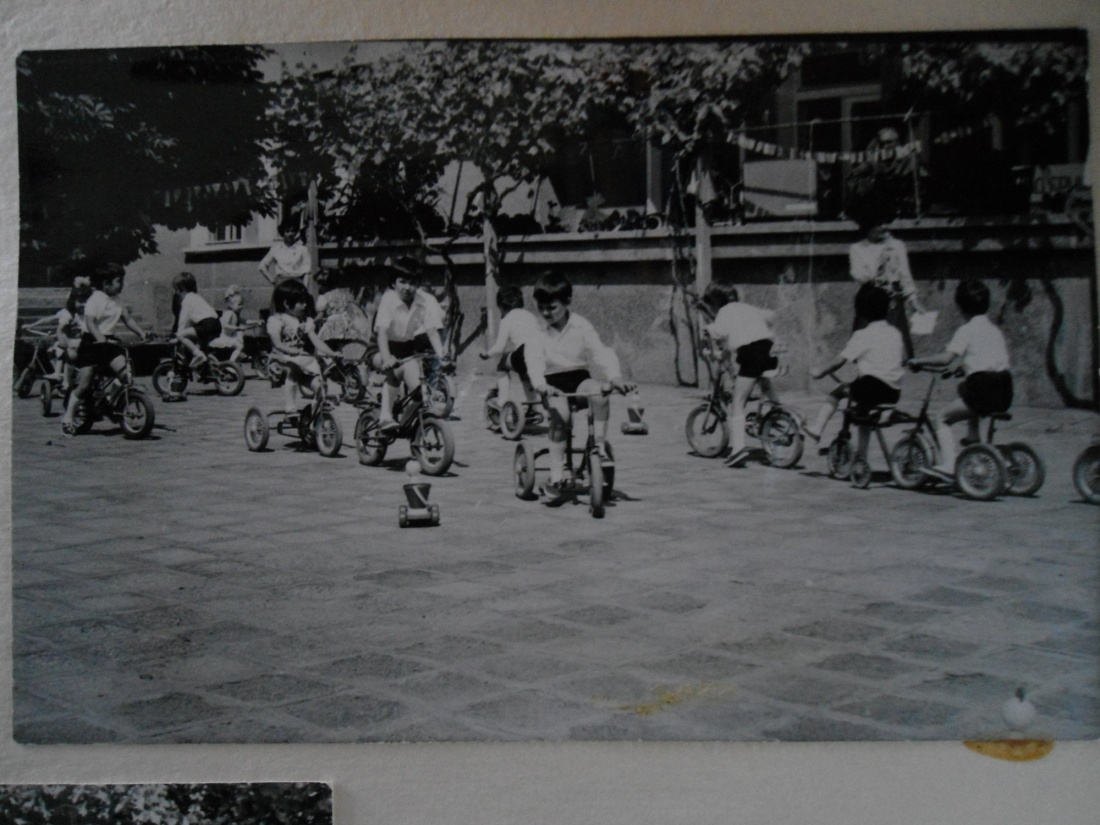 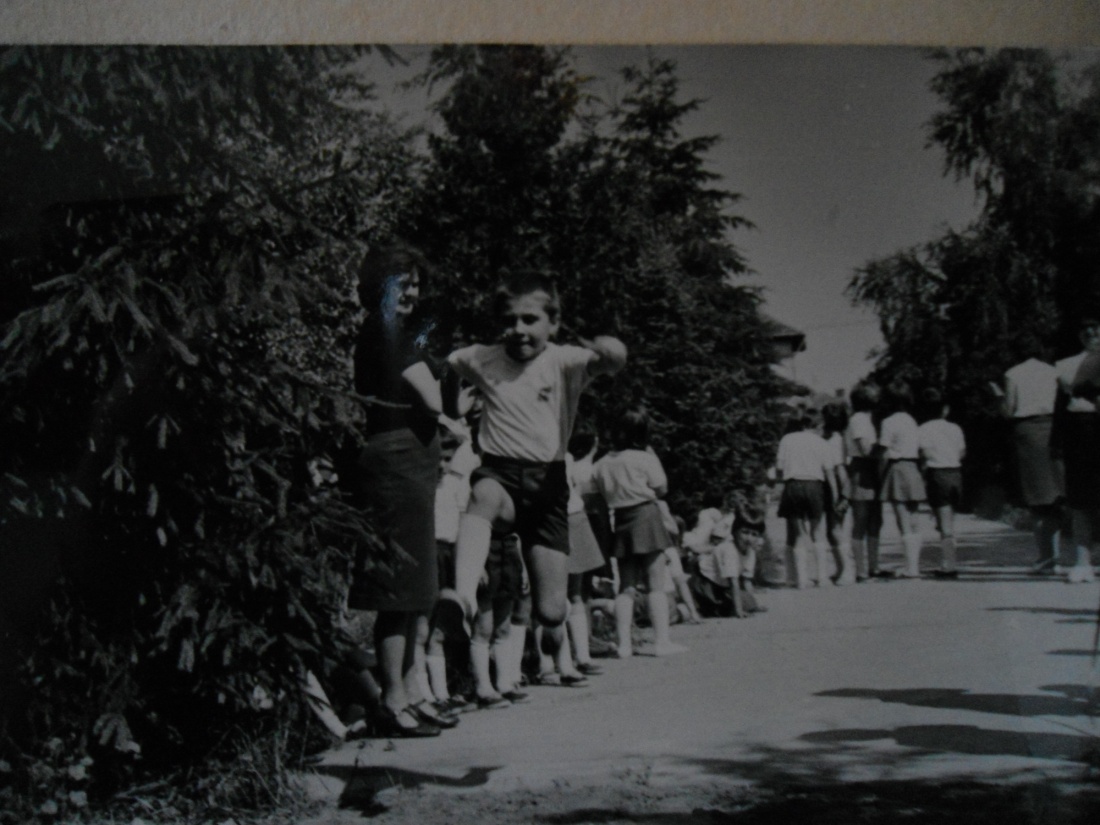 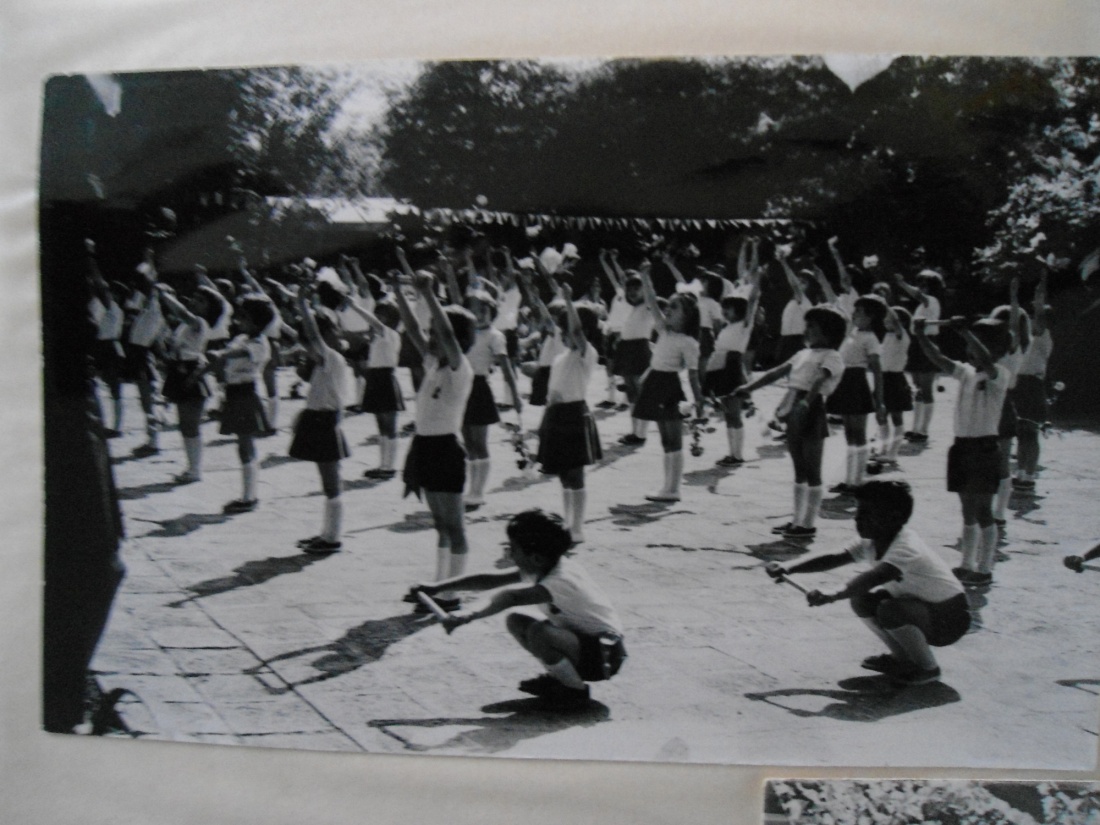 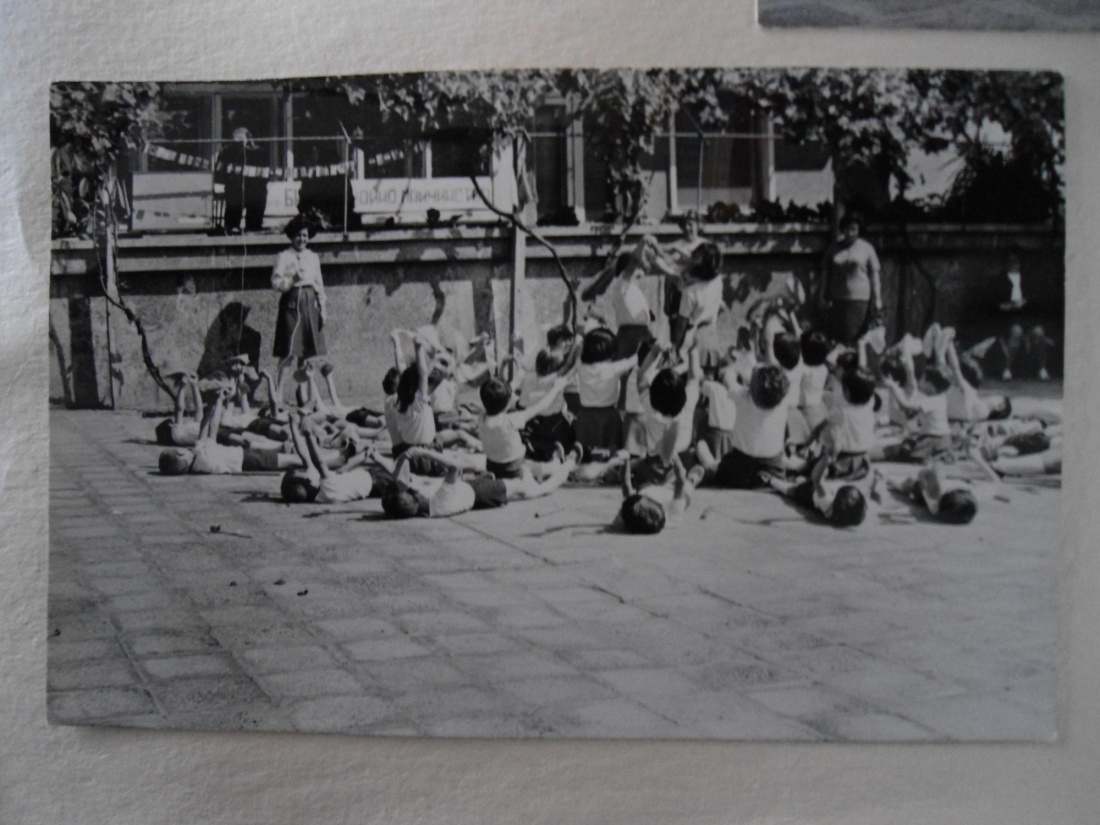 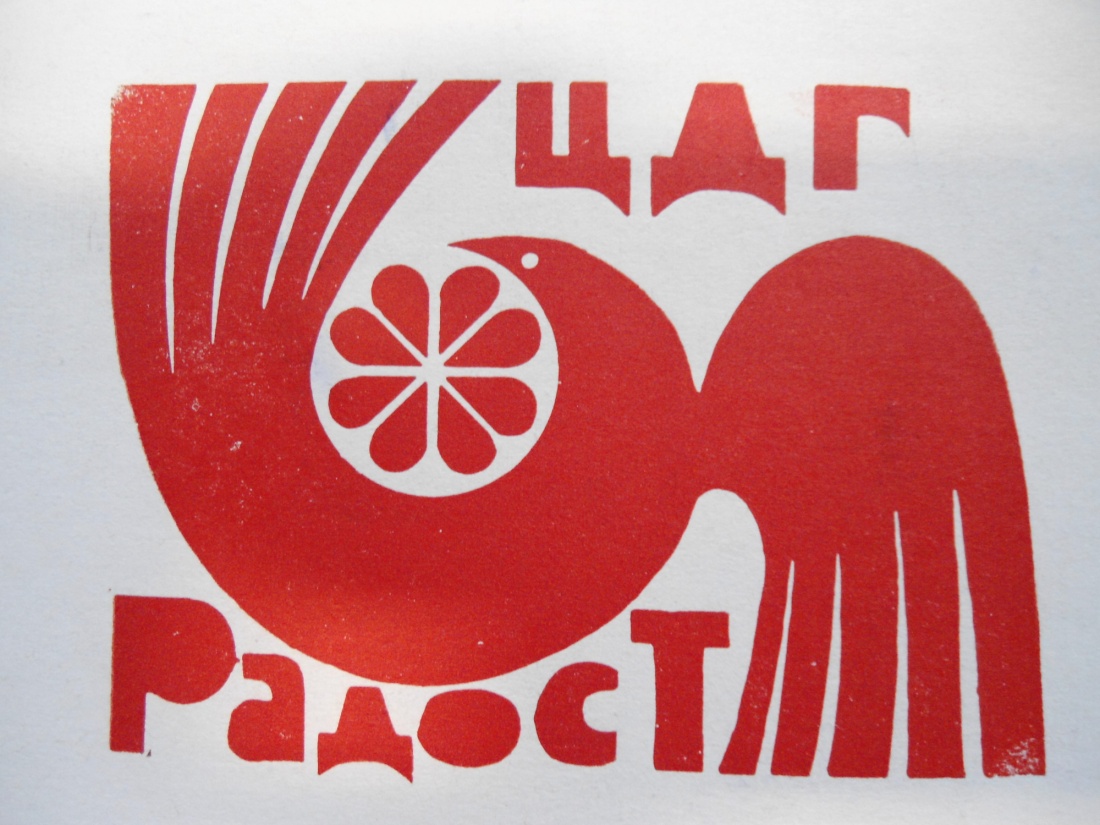 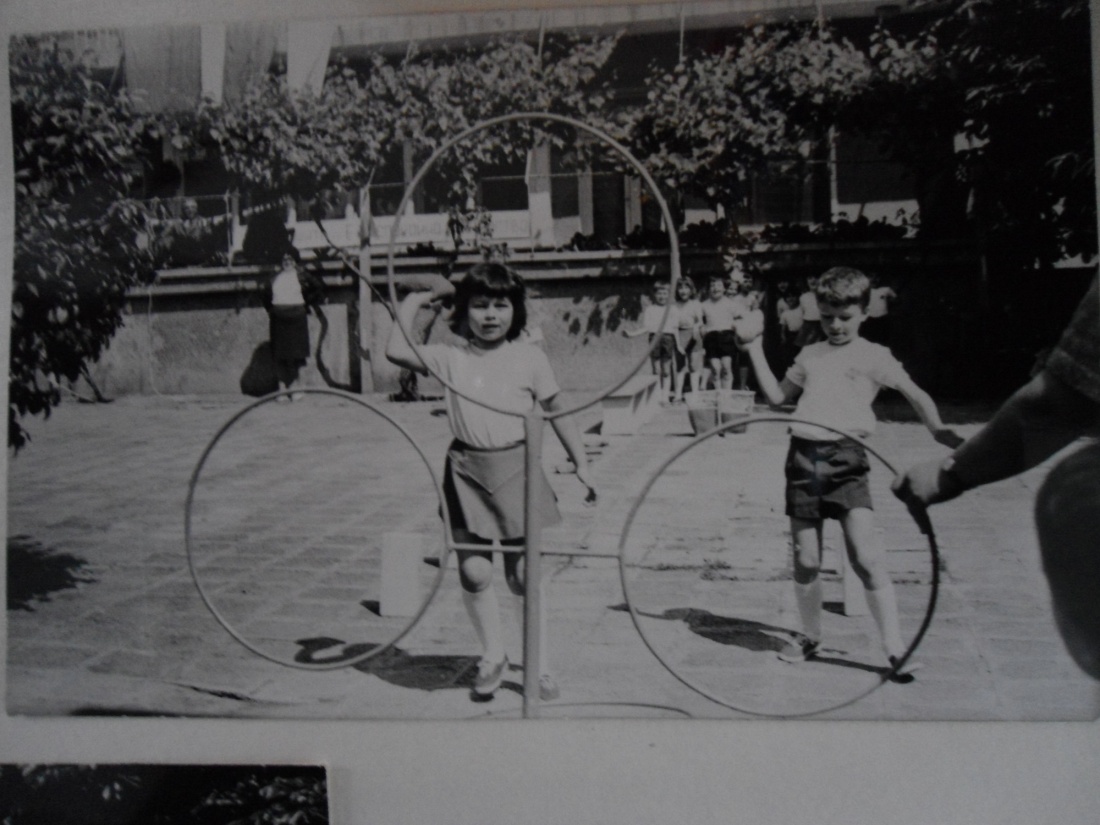 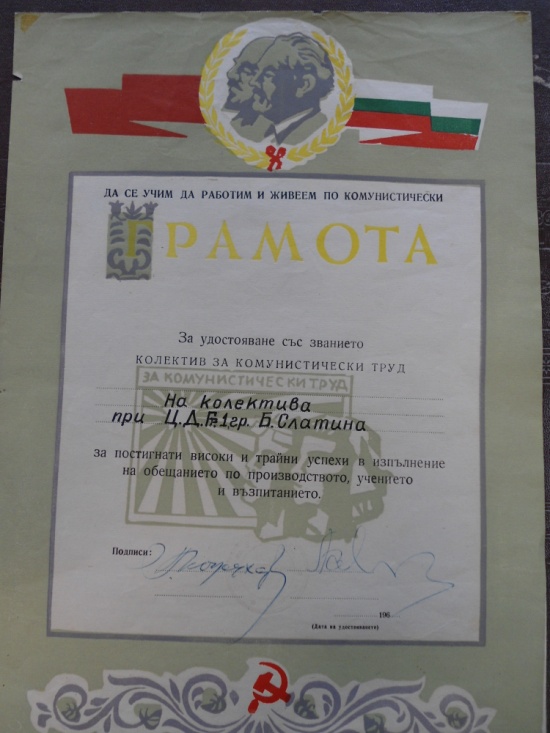 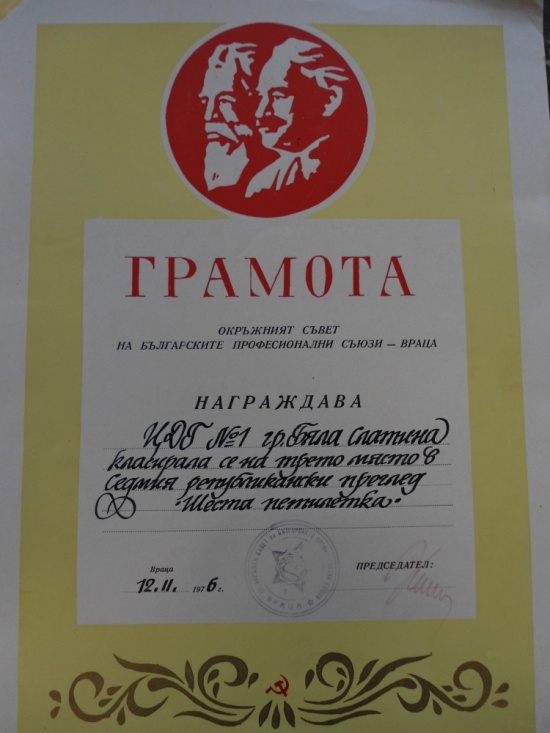 През годините ЦДГ “ Радост” № 1 е отличавана с много     грамоти и отличия .
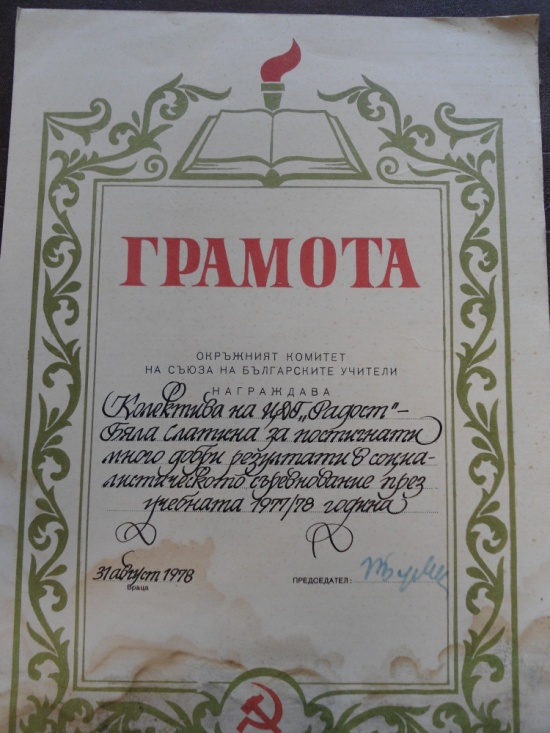 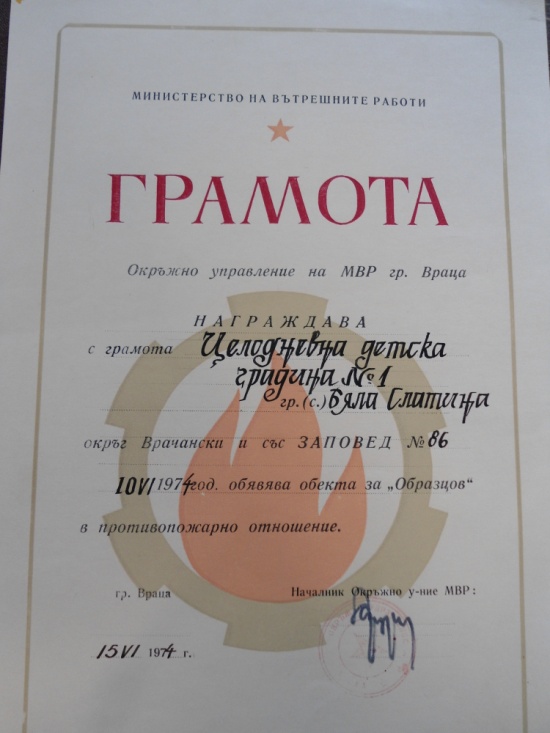 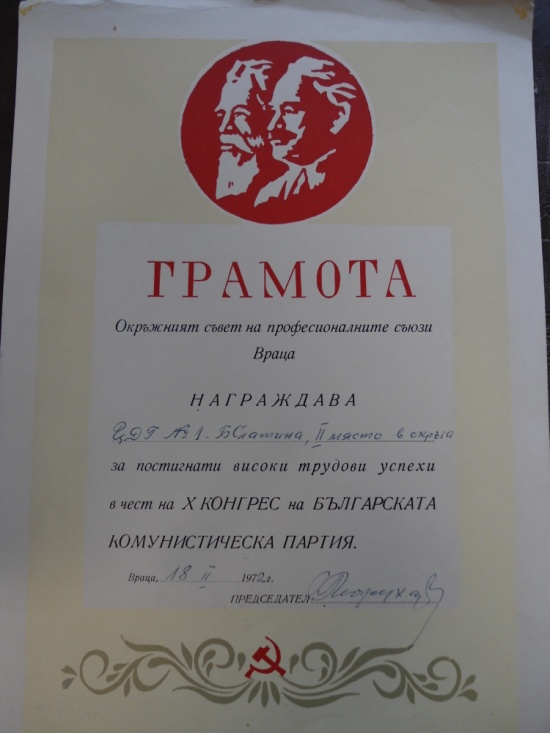 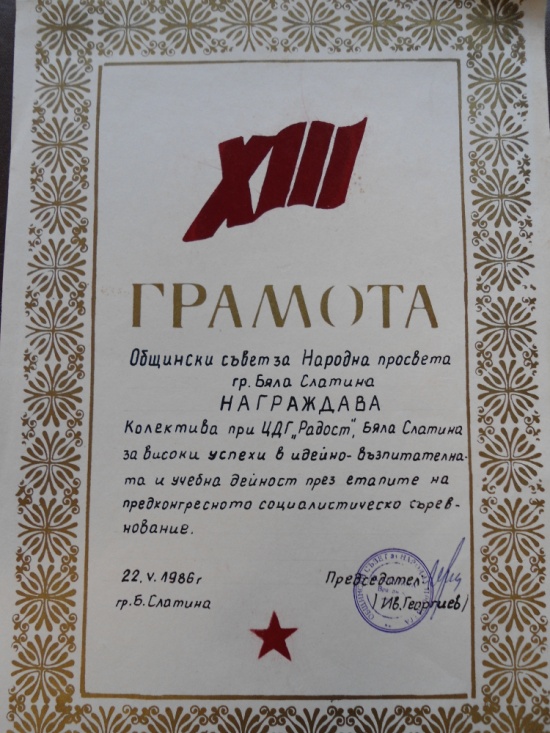 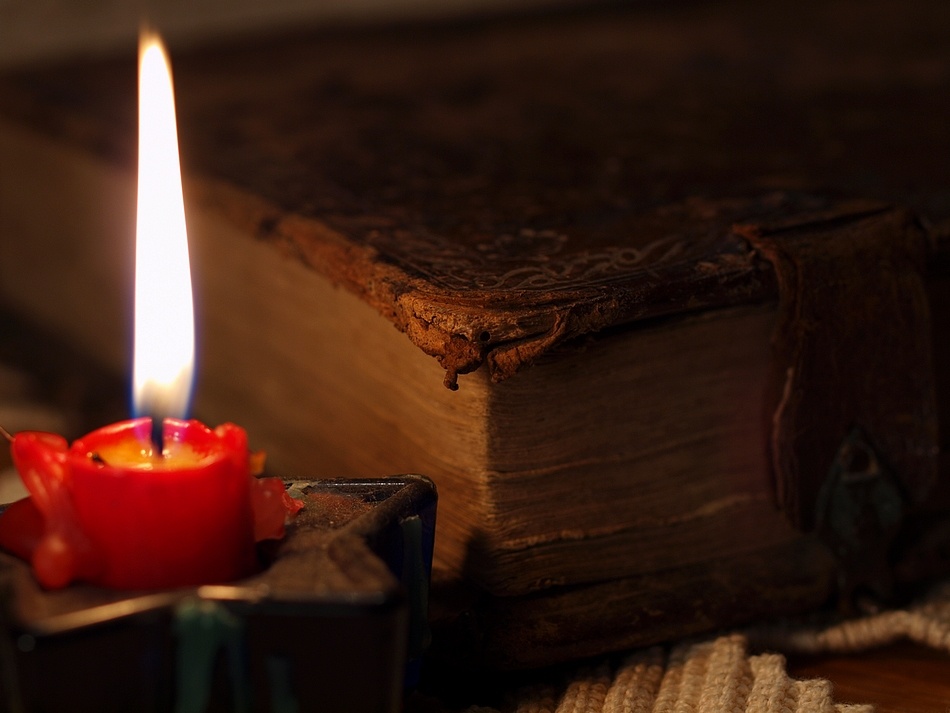 …Историята   продължава….
стади